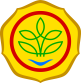 International Conference of Asian Special Libraries (ICoASL 2017)
UIN Sunan Kalijaga Yogyakarta, 10-12 May 2017
Designing Strategy MapIndonesian Center for Agricultural Library and Technology Dissemination Using Library Balanced Scorecard
AKHMAD SYAIKHU HS
Indonesian Center for Agricultural Library and Technology Dissemination
asyaikhu@pertanian.go.id
About me
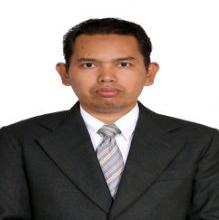 Introduction
A special library is a library that provides specialized information resources on a particular subject, serves a specialized and limited clientele, and delivers specialized services to that clientele. 
(Shumaker, David. "Special Libraries." In Encyclopedia of Library and Information Sciences, third edition, 4966-4974. New York: Taylor and Francis, 2011).
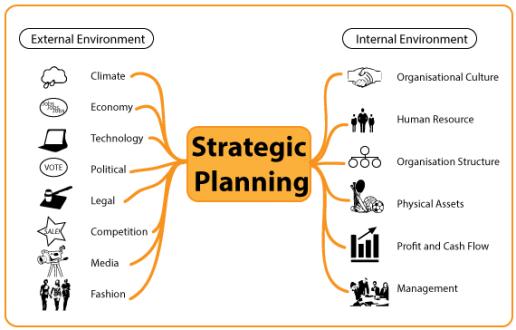 STRATEGY 
MAP
Introduction
Joseph Matthews 
to help the library in desigining of the strategic management of the library.
Kaplan and Norton 
can be one framework to build the strategy of the organization.
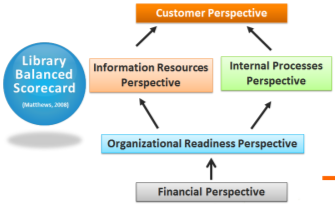 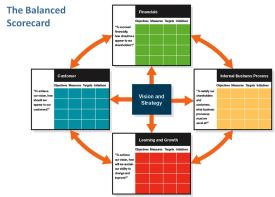 Methodology
The methodology  in this study will use descriptive methods approach that describe the data whether from primary and secondary data
The research stage
Library BSC
Strategy Map of 
the ICALTD
CUSTOMER
INFORMATION 
RESOURCES
INTERNAL 
PROCESS
ICALTD’s Profile
IDENTIFICATION
ORGANIZATIONAL
 READINESS
FINANCIAL
The implement of BSC in library assessment can help the library solve many management problems (Huang and Song, 2010)
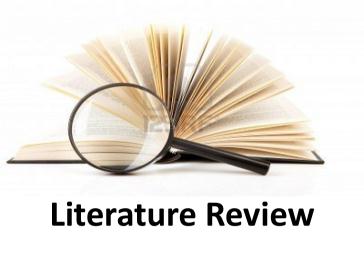 Poll (2001) gave an example that a German Project, sponsored by The German Research Council, uses the Balanced Scorecard as a concept for an integrated quality management system.
Michele M. Reid (2011) consider the potential utility for higher educational institutions, and in particular libraries, of the balanced scorecard (BSC) performance measurement tool, originally developed by Kaplan and Norton for use in businesses and since adapted for the public and non-profit sectors
Matthews (2008) explained that because a libary is not like other organizations in many ways, it may be appropriate for it to utilisize one or more additional perspectives as it develops its own library balanced  scorecard.
Literature Review
Customer Perspective
Library Balanced Scorecard
Internal Processes Perspective
Information Resources Perspective
(Matthews, 2008)
Organizational Readiness Perspective
Financial Perspective
Identification of ICALTD’s Profile
In carrying out the tasks, the ICALTD held a function:
scheming of the program, budget and evaluation of the library and information of agricultural  science and  technology;
managing of library resources and services;
developing of library resources  the Ministry of Agriculture
developing and managing of the publication of  agricultural research results;
disseminating of information agricultural science and technology through information technology governance and promotion;
managing the instrumnet of information technology and library materials; and
implementation of the ICLATD’s organization affairs
The ICALTD is supporting elements of the Ministry of Agriculture under and are accountable to the Minister through the Secretary-General. The ICALTD has the task on  the management of library and information of agricultural science and technology.
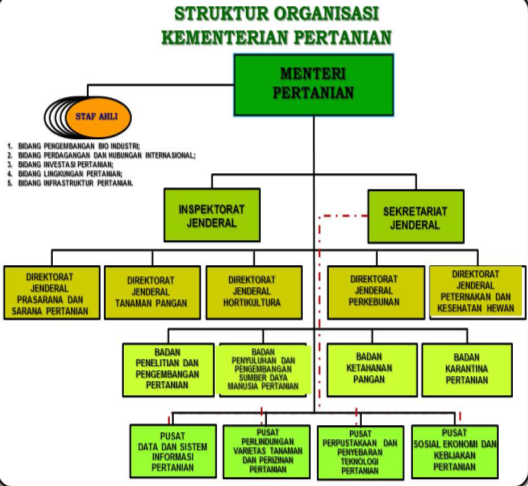 Result and Discuusion
Peraturan Menteri Pertanian No. 43/Permentan/OT.010/8/2015 
Tentang Organisasi dan Tata Kerja Kementerian Pertanian
VISION of ICALTD
“ Being a trusted institution of information resources of agricultural science and technology in supporting the achievement of bio-industrial agricultural system in the tropical sustainable ”
THE MISSION :... provide and disseminate information of agricultural science and technology. ... improve the capacity of agricultural science and information technology resource management to realize the scientific recognition at national and international level. ... develop a network of national and international cooperation in agricultural science and technology information resource management.
The objectives of ICALTD
Policy of the ICALTD Development
General purpose of the ICALTD is providing the excellent information  service of agricultural science and technology with ease of access to information.
Development of agricultural library
Development of the dissemination of agricultural innovations
Budgeting of the ICALTD
Human resources development strategy
SPECIFIC GOALS :

developing digital libraries in all Ministry of Agriculture unit;
managing electronic information resources and printed in a systematic, integrated and sustainable;
establish cooperation with scientific institutions of national and international scope in order to expand the sources of information and increase competence;
publication of scientific research results and development as well as bibliographical publications in printed and electronic form;
develop integrated information systems into or outside agencies;  
disseminate of agricultural technology innovation through a variety of methods and media;
increase the capacity and professionalism of the IT managers, librarians, and the publication Manager;
improve the skills of the user in finding, accessing, and managing information.
Identification result
Based on the qualitative interpretation against the profile of the ICALTD showed that the strategy of the ICALTD
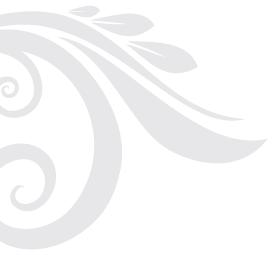 ANALYSIS of the Results to Library Balanced Scorecard
Library BSC
INFORMATION 
RESOURCES
CUSTOMER
INTERNAL 
PROCESS
FINANCIAL
ORGANIZATIONAL
 READINESS
Financial management
Management of  information  resources
Library services
Policy of library development
Human resources development
Development of library service system
Development of infrastructure
Development of library sistem
STRATEGY MAP of ICALTD
Vision:  “ Being a trusted institution of information resources of agricultural science and technology in supporting the achievement of bio-industrial agricultural system in the tropical sustainable ”
Customer
Financial
Providing information access to agricultural science and technology
Financial management
Improvement 
the quality of 
publication
Information service of agricultural science and technology
Internal Business Process
Agricultural Library
Agricultural Dissemination
Development of agricultural information Dissemination
Development of agricultural library
Learning and Growth
Human Capital
Information Capital
Organization Capital
Development of IT infrastructure
Human resources development
Oragnization 
management
STRATEGY MAP of ICALTD’s LIBRARY DEVELOPMENT
Customer
Financial
Internal Processes
Information Resources
Financial 
Management
Management of Information Resources
Management  of library service system
Policy of library development
Library Services
Organizational Readiness
Human Capital
Information Capital
Human resources development
Development of infrastructure
Development of library system
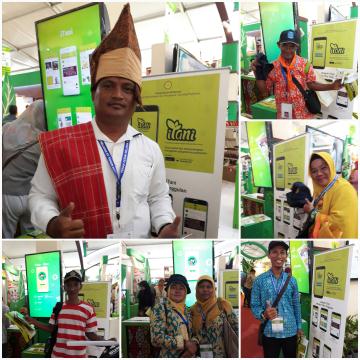 Conlussion
The main conclusions of the study on the designing strategy map of ICALTD using Library  BSC were:
the balanced scorecard and Library BSC  can be applied as a framework for research in designing strategy map of library; 
the design of strategy map of ICALTD can be a policy for the achievement of  operational and development of library in the future.
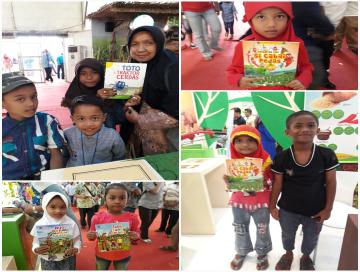 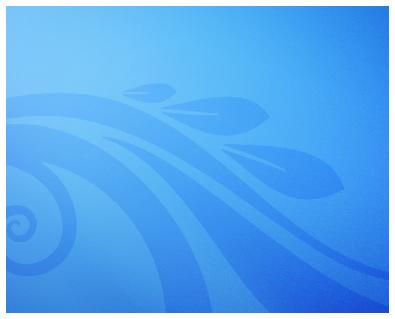 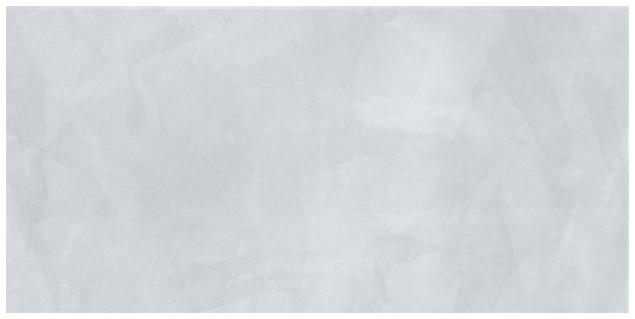 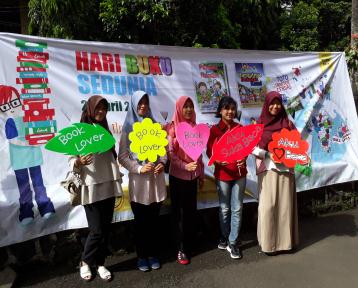 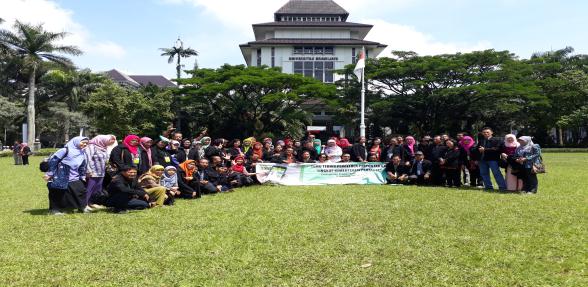 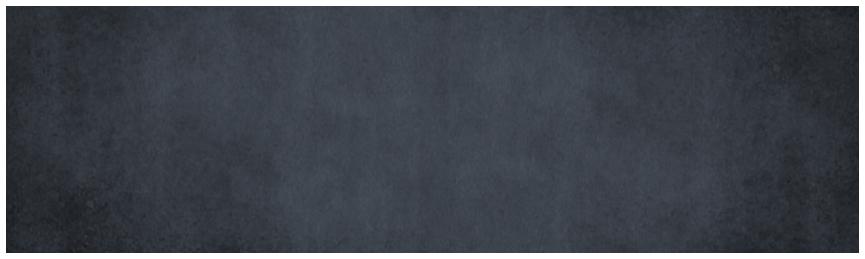 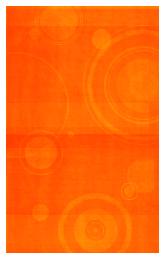 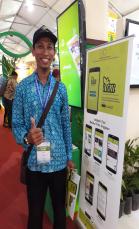 Thank you for your attention
Thank you for Your Attention
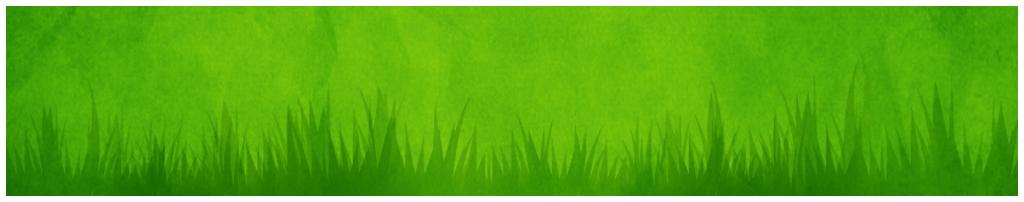 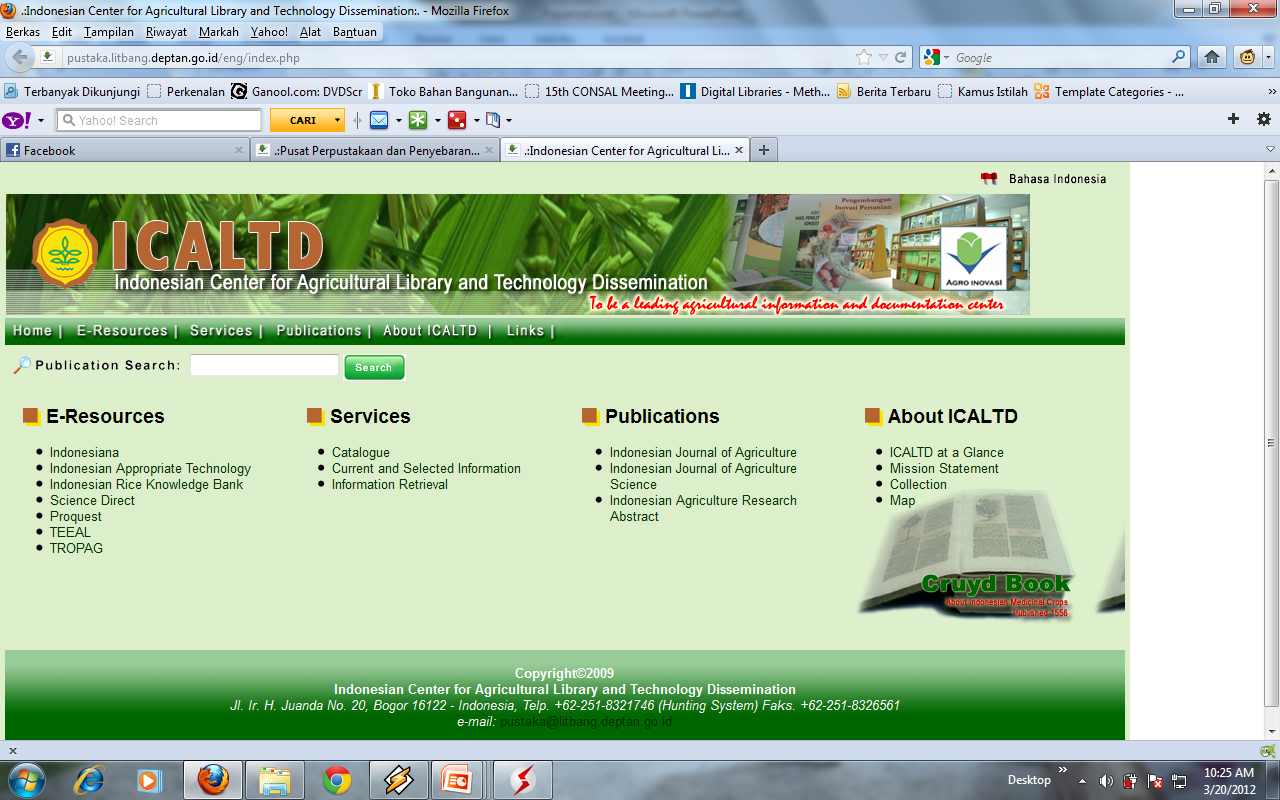